Приготовление пшеничного теста
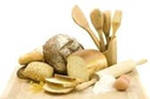 Урок производственного обучения по профессии «Пекарь» (модульное обучение) .Разработал:  ГАУ СПО КСТ г.КалининградаМакеева Ирина Владимировна -  мастер производственного обучения.
НАБОР СЫРЬЯ ДЛЯ ПШЕНИЧНОГО ТЕСТА
МУКА ПШЕНИЧНАЯ
ВОДА
ДРОЖЖИ ПРЕССОВАННЫЕ
СОЛЬ
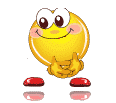 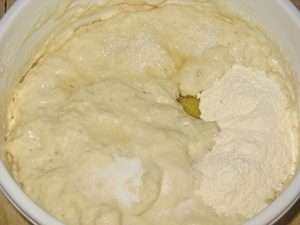 Замес теста
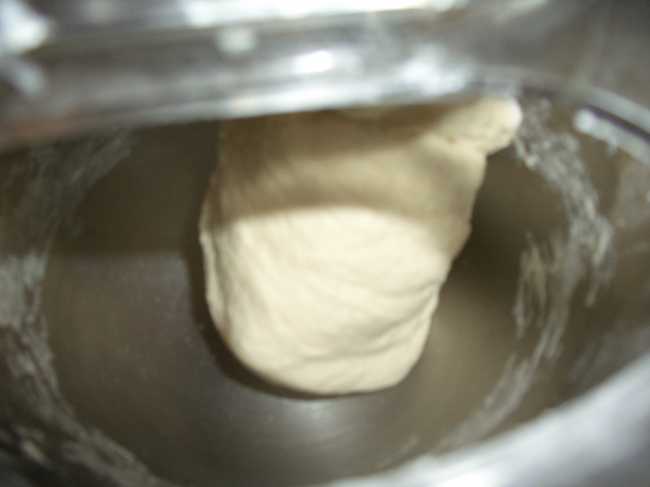 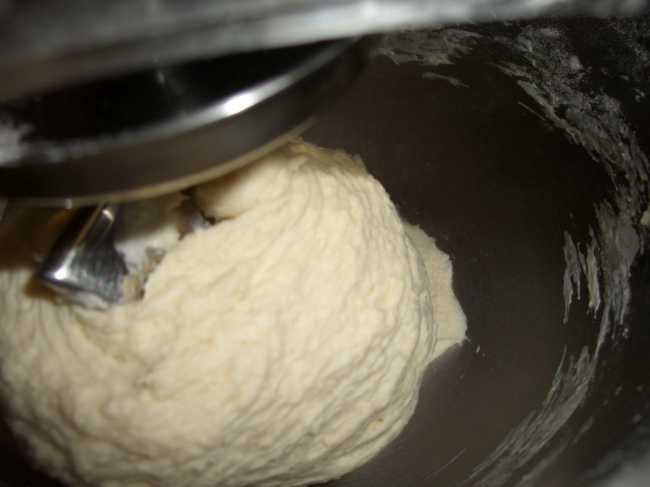 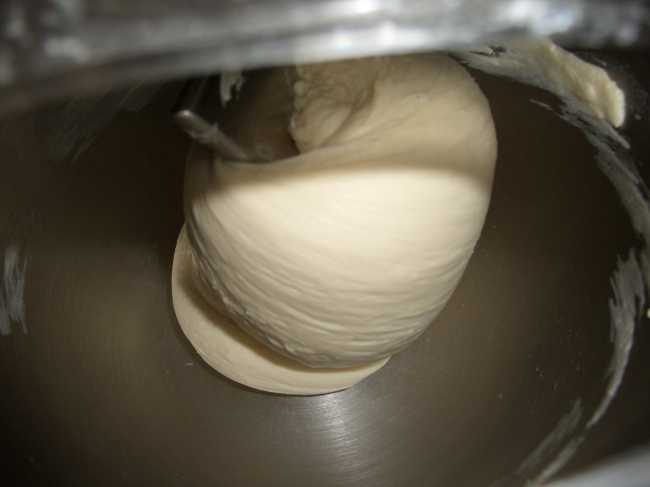 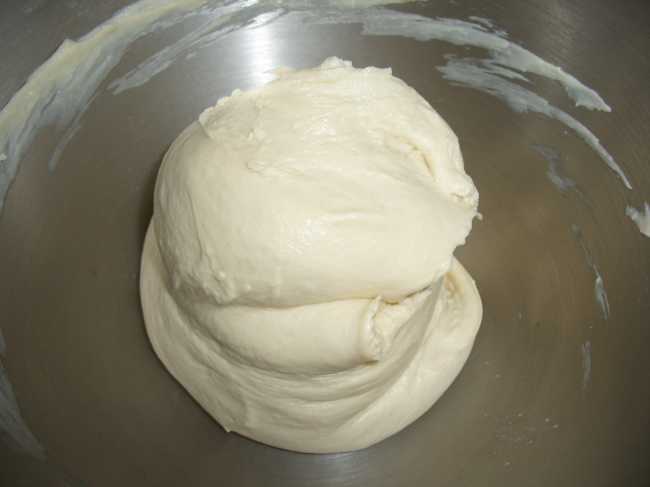 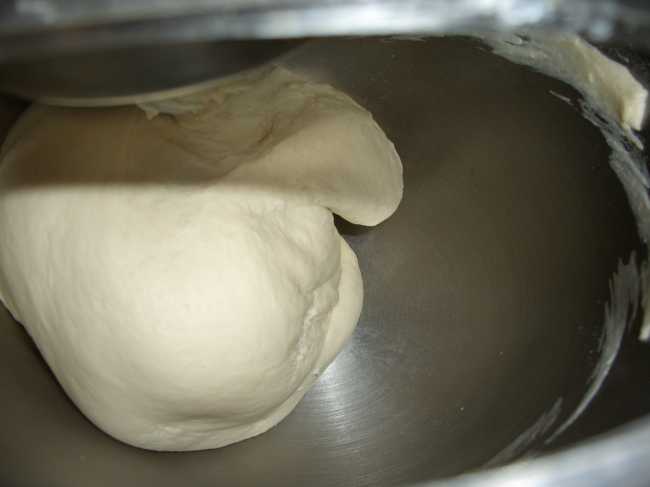 Приготовление теста – это важнейший и наиболее длительный этап технологического процесса производства хлеба.
Ставим тесто для брожения на 2-3 часа (посыпав поверхность мукой или накрыть влажной салфеткой)
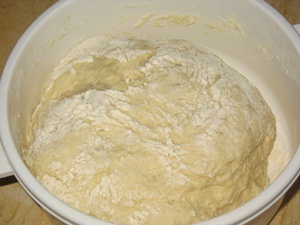 Обминку делаем два раза
Через 1-1,5 часа делаем обминку
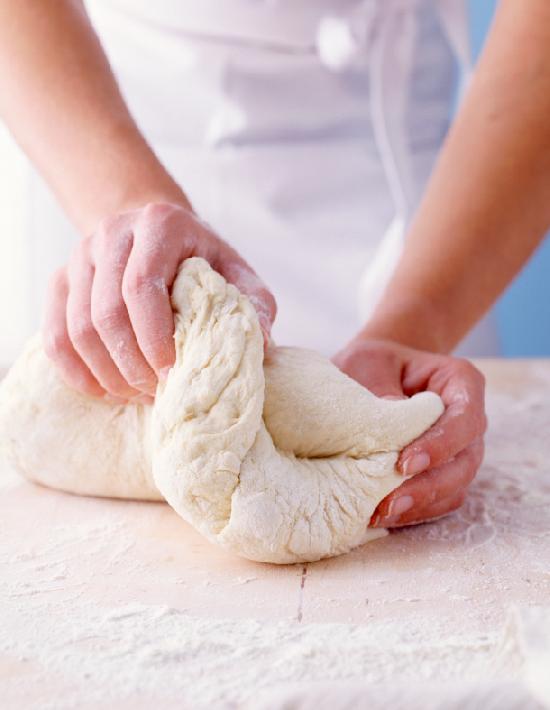 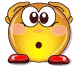 Тесто готово – увеличилось в объеме в 2-3 раза
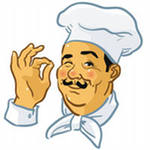 Развешиваем тесто
Формуют в ручную
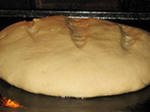 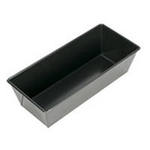 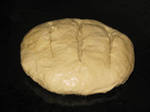 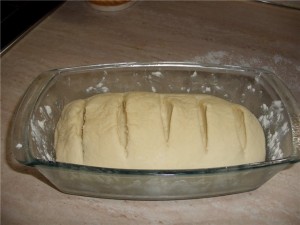 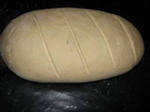 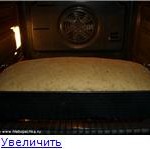 Укладывают в формы или на листах
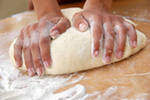 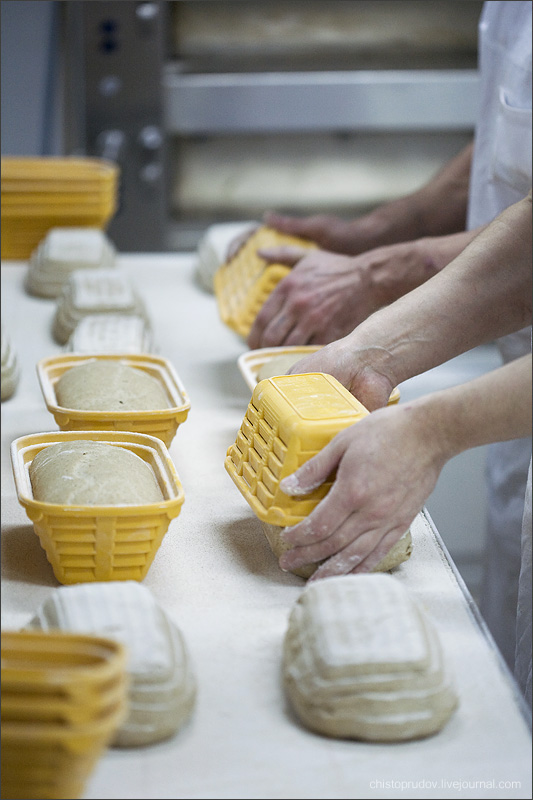 Расстойка теста
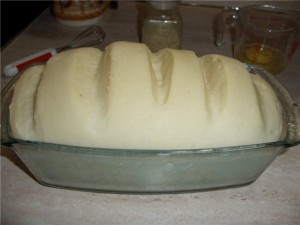 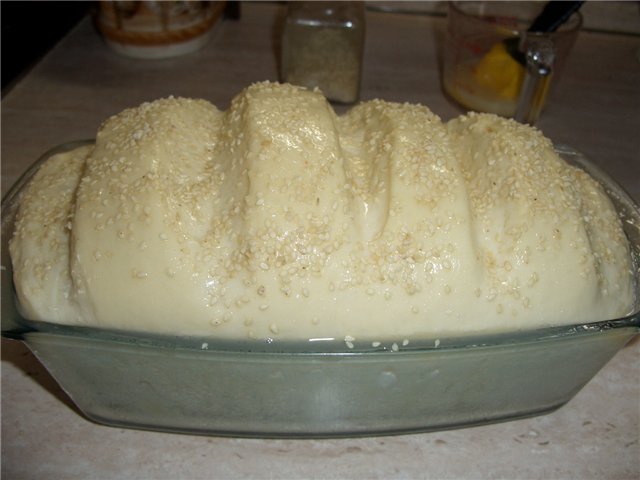 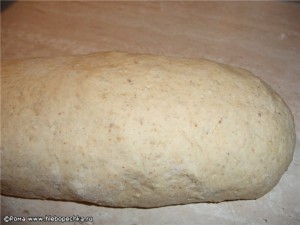 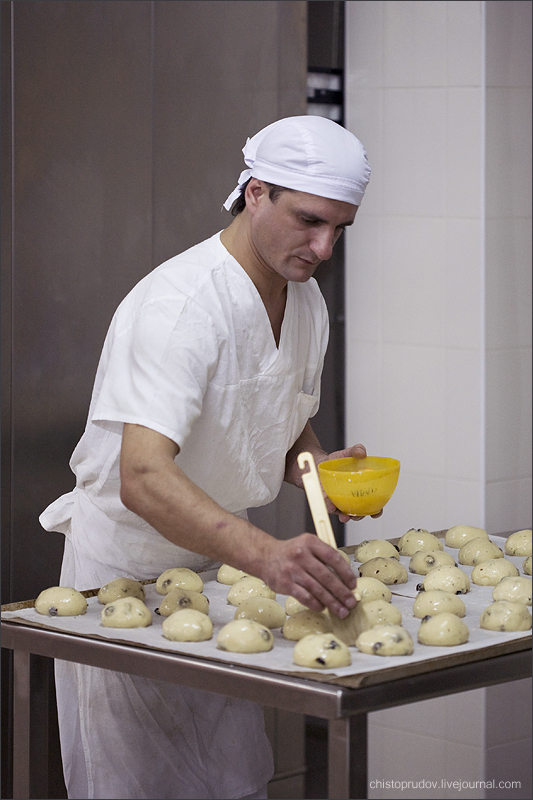 Смазываем изделия
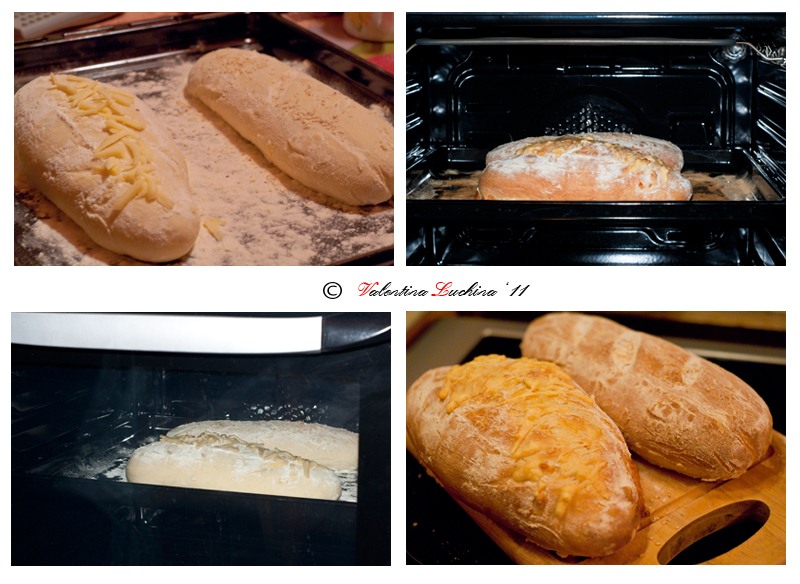 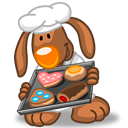 Выпечка изделий
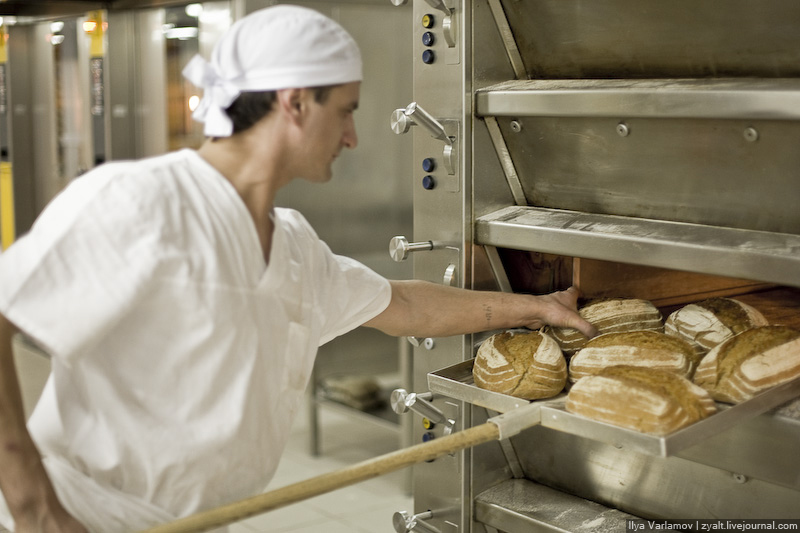 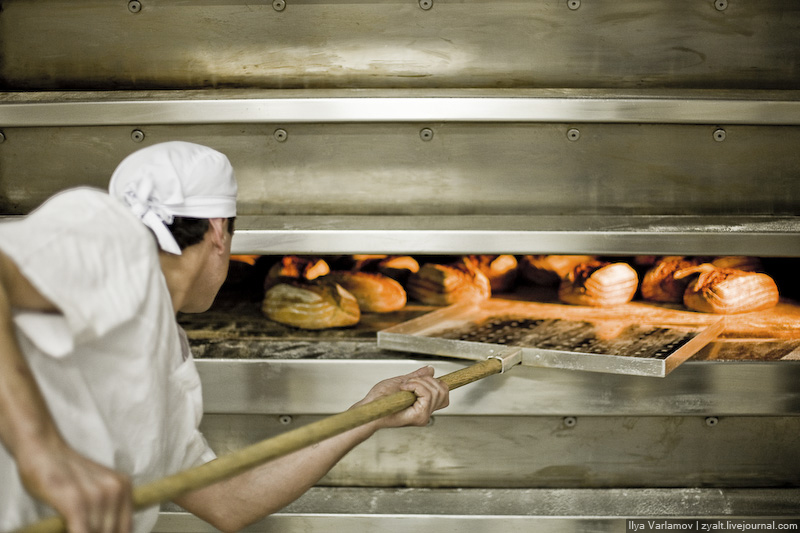 При t 190-250 C
Готовая продукция
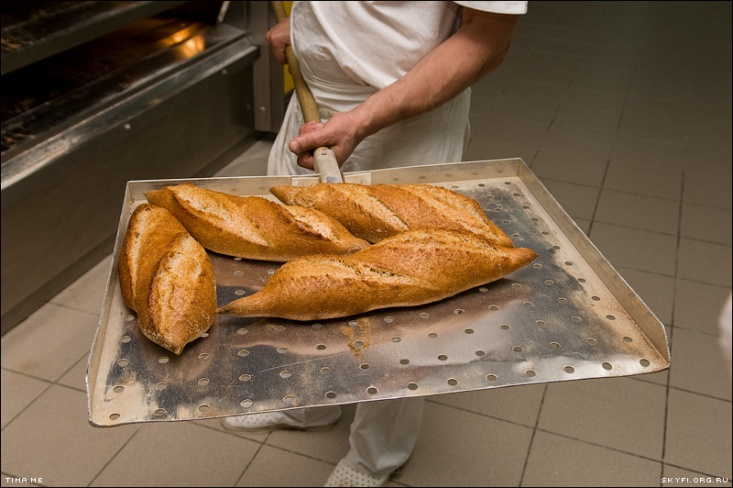 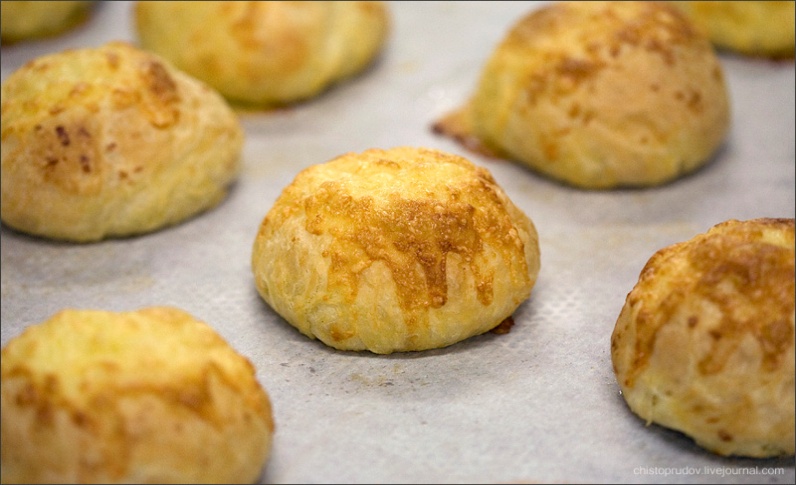 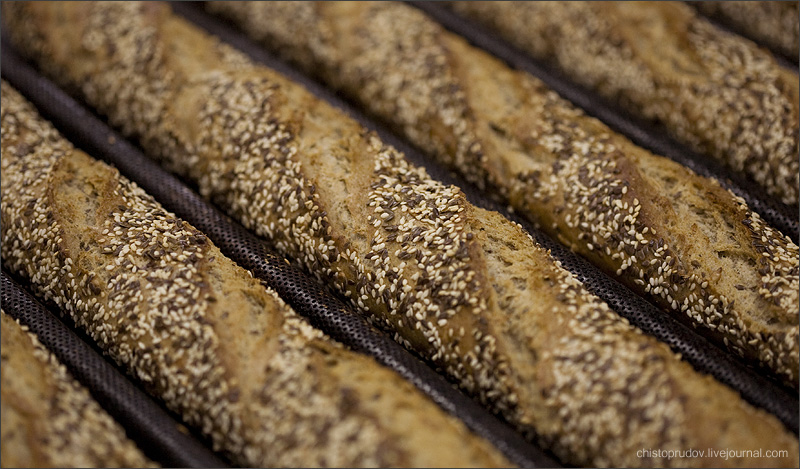 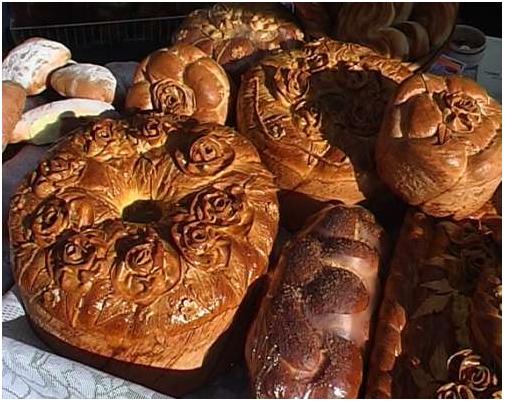 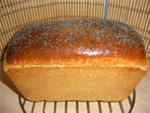 Спасибо за внимание!
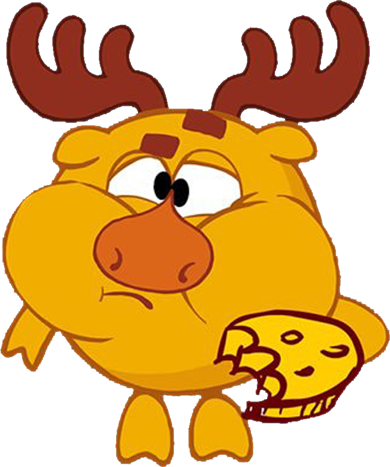